Changes in the DSA Guidelines
CESSDA SaW Training on Trust, Identifying Demand & Networking
The Hague, 16-17 June 2016
Natascha Schumann
GESIS Data Archive
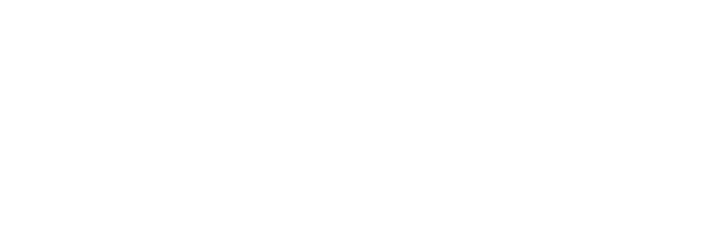 Overview
Different Structure
Compliance Level
Old Guidelines vs new and common Requirements
Structure
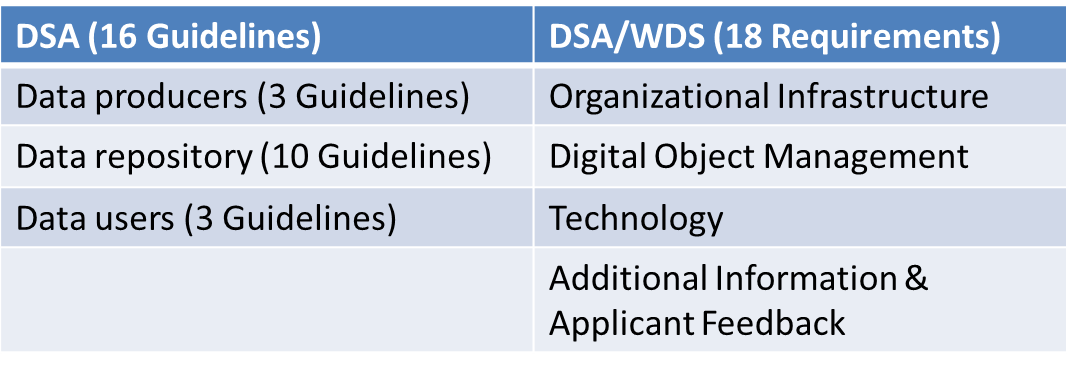 Compliance Level
0 – Not applicable
1 – The repository has not considered this yet
2 – The repository has a theoretical concept
3 – The repository is in the implementation phase
4 – The guideline has been fully implemented in the repository

.
General remarks
There is no one-to-one compare betweeen the guidelines/requirements
All aspects part of the DSA are also part of the new requirements
Some topics are emphazided within the new requirements 
Different arrangement of guidelines and new weighting
No offical mapping, but personal impressions from a user perspective
Examples
Almost one-to-one
Simplification
Concretisation
(Almost) One-to-One
R9: The repository applies documented processes and procedures in managing archival storage of the data.

GL6: The data repository applies documented processes and procedures for managing data storage.
Simplification
II. Licenses: The repository maintains all applicable licenses covering data access and use and monitors compliance.
GL9: The data repository assumes responsibility from the data producers for access and availability of the digital objects.
GL14: The data consumer complies with access regulations set by the data repository. 
GL16: The data consumer respects the applicable licences of the data repository regarding the use of the research data.
Concretisation
IV. Confidentiality/Ethics: The repository ensures, to the extent possible, that data are created, curated, accessed, and used in compliance with disciplinary and ethical norms.
GL5: The data repository uses due diligence to ensure compliance with legal regulations and contracts, including, when applicable, regulations governing the protection of human subjects.
GL15: The data consumer conforms to and agrees with any codes of conduct that are generally accepted in higher education and scientific research for the exchange and proper use of knowledge and information.
Summary
No change of contents
New structure:
Like the standards within the framework
Easier to go through
Stronger emphasis on documented procedures and plans
Clear labeling of the requirements